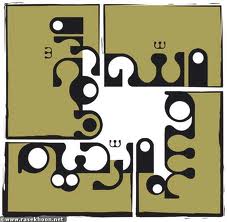 اپیدمیولوژی مصرف مواد
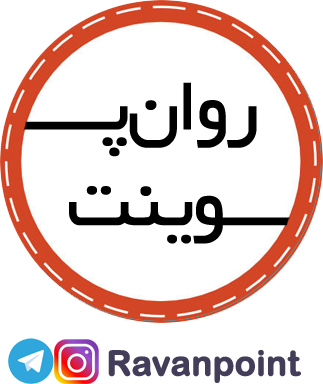 1
ماده روانگردان (Psychotropic Substance)
ماده شیمیایی است که از سد خونی-مغزی عبور می کند و عملکرد آن بر سیستم اعصاب مرکزی تاثیر می گذارد. 
 طبقه بندی براساس کنوانسیون های بین المللی: 
 مواد قانونی 
 مواد غیر قانونی
2
انواع مواد
الکل
نیکوتین
کافئین
حشیش
مواد افیونی
توهم زاها
مواد محرک
مواد استنشاقی
آرام بخش و خواب آور
ضد اضطراب ها
طبقه بندی مواد افیونی براساس منشا
ترکیبات طبیعی (natural):  تریاک (opium)، کدیین (3- متوکسی مورفین) و هیدرومورفین
ترکیبات نیمه­صناعی (semisynthetic): هرویین (دی استیل مورفین) 
ترکیبات صناعی (synthetic): مپریدین، متادون، پنتازوسین و پروپوکسی­فن
طیف اثرات مصرف مواد روانگردان
مصرف گاهگاهی
مصرف گاهگاهی یا تفریحی مواد با عوارض منفی سلامتی و اجتماعی ناچیز
وابستگی مزمن
مصرف عادتی و اجباری مواد علیرغم اثرات منفی سلامتی و اجتماعی
مصرف مفید
-داروها با تجویز پزشک
- چای یا قهوه برای افزایش تمرکز
مصرف مسئله دار
مصرف مواد با شروع عوارض منفی برای خود فرد، خانواده  یا اجتماع مثل رانندگی تحت تاثیر مواد یا مصرف تزریقی
5
A Public Health Approach to Drug Control in Canada Health Officers Council of British Columbia, October 2005 http://www.cfdp.ca/bchoc.pdf
Definitions
Use
Substance use disorders
Abuse 
Dependence
Substance-induced disorders
6
اختلالات مرتبط با مصرف مواد در DSM-IV
7
وضعیت افراد از نظر مصرف مواد
8
بار جهانی بیماری ناشی از مصرف مواد روانگردان
12.6% از مرگ ها و 9.0% از DALYs از دست رفته در دنیا قابل انتساب به سیگار، الکل و مواد غیر قانونی است.
245000 مرگ (0.4% از مرگ ها) در سال به علت مصرف مواد غیر قانونی
مواد غیر قانونی مسئول 0.9% از DALYs از دست رفته در جهان
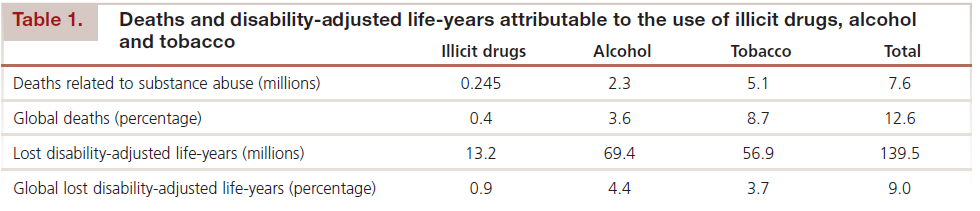 9
World Drug Report , UNODC, 2012
پیامدهای سلامتی مصرف مواد
یک پنجم از حدود 16 میلیون معتاد تزریقی در جهان آلوده به HIV  هستند
 پنجاه درصد از معتادان تزریقی جهان یعنی حدود 8 میلیون نفر آلوده به HCV هستند
از حدود 245000 مرگ ناشی از مصرف مواد در دنیا بیش از نیمی از موارد مربوط به overdose است
10
پیامدهای اقتصادی مصرف مواد در دنیا
برای درمان وابستگی به مواد سالانه 200 تا500 میلیارد دلار بودجه نیاز است (0.3 تا 0.4 درصد تولید ناخالص داخلی)
 هزینه از دست دادن بهره وری: 0.3 تا 0.4 درصد GDP
 هزینه جرائم مرتبط با مواد: 1.6 درصد GDP
11
Global burden of drug use disorders
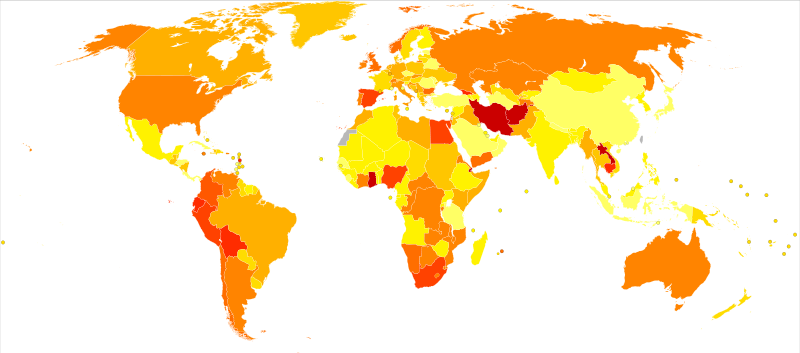 12
Mortality and Burden of Disease estimates for WHO member states in 2002 (2009-11-07)
بار بیماری ناشی از مصرف مواد غیر قانونی در ایران
براساس مطالعه ملی بار بیماری ها در سال 1383 در ایران 3.9% از DALYs از دست رفته قابل انتساب به اپیوییدها است
اختلالات مربوط به مصرف اپیوییدها پنجمین علت بار بیماری در ایران است
براساس گزارش ”مرگ های غیر طبیعی در ایران“ سازمان پزشکی قانونی در سال 1390 حدود 3600 مرگ در اثر اعتیاد رخ داده است
اعتیاد پس از حوادث ترافیکی دومین علت مرگ های غیر طبیعی در ایران است
در 9 سال گذشته حدود 38000 معتاد در ایران جان باخته اند
در هر روز 11 نفر در اثر اعتیاد در ایران جان خود را از دست می دهند
13
برخی ابعاد اجتماعی مصرف مواد در ایران
300000 پرونده قضایی مستقیما مربوط به مواد است
 45% از زندانیان به طور مستقیم و 70-65% آنها به طور مستقیم یا غیر مستقیم مرتبط با مواد هستند
 در سال 1390، 225000 معتاد توسط نیروی انتظامی دستگیر شده اند
14
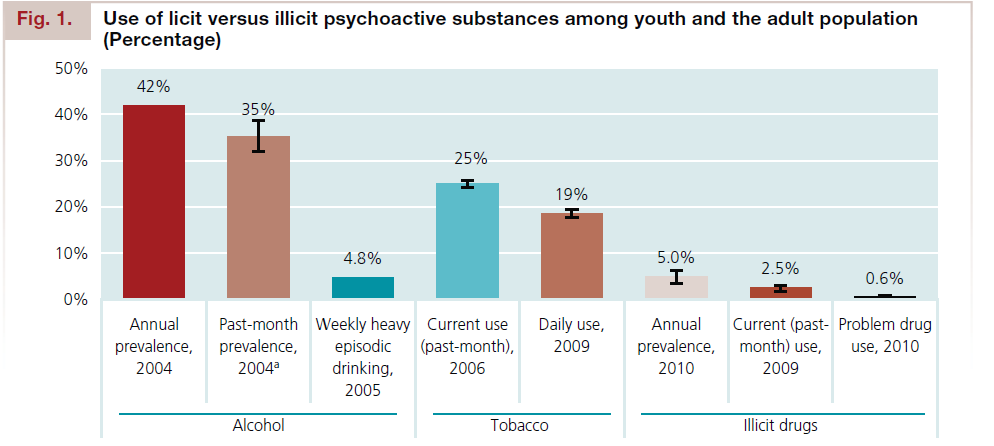 15
Illicit Drug Use at the Global Level
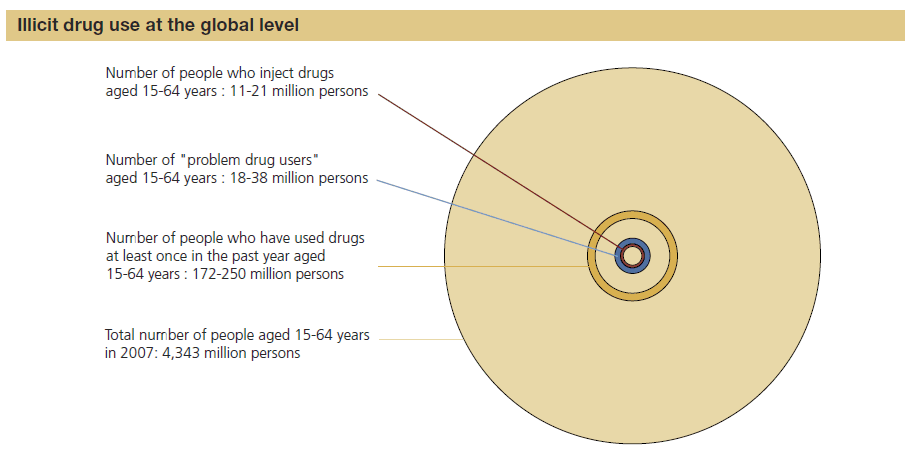 16 million
27 million
230 million
4,600 million
16
World Drug Report , UNODC, 2012
شیوع مصرف انواع مواد غیر قانونی در دنیا درسال گذشته (2010)
17
اپیدمیولوژی اختلالات مصرف مواد در ایران
مطالعات غیر مستقیم (RSA): 
 سه نوبت سال های 1378، 1383، 1386
 برآورد سال 1386: بطور متوسط 000’250’1 معتاد یا وابسته به مواد
		   دامنه 820 هزار تا یک میلیون و هفتصدهزار 
 روش تخمین: multiplier method
18
اپیدمیولوژی اختلالات مصرف مواد در ایران
پیمایش ملی سلامت روان
 تعداد نمونه: 9150 نفر 
 تعداد پرسشنامه تکمیل شده: 7886 نفر (پاسخ دهی 85%)
 شیوع هر نوع اختلال روانی: 23.6 درصد
 شیوع اختلال سوء مصرف یا وابستگی به مواد غیرقانونی (شامل الکل): 2.8%
 سوء مصرف یا وابستگی به مواد: 1.8% الکل: 1%
19
شیوع اختلالات سوء مصرف یا وابستگی به مواد و/یا الکل  (IranMHS Study)
شیوع اختلالات سوء مصرف یا وابستگی به مواد و/یا الکل (IranMHS Study)
شیوع مصرف انواع مواد غیر قانونی در ایران درسال گذشته (2010)
22
عوامل دموگرافیک مرتبط با هر نوع اختلال مصرف مواد یا الکل
مقایسه شیوع مصرف مواد در جهان و ایران
Alcohol
Tobacco
Illicit Drug
24
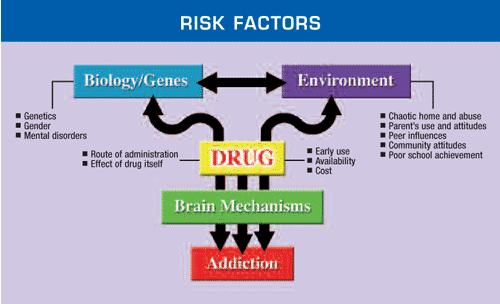 25
مرور مطالب مهم
حدود 5% از جمعیت دنیا در سال گذشته از مواد غیر قانونی استفاده کرده اند
 شایعترین ماده غیر قانونی مصرفی در دنیا حشیش است
 سالانه حدود 245 هزار نفر در دنیا و 3600 نفر در ایران در اثر اعتیاد به مصرف مواد جان خود را از دست می دهند
 مصرف اپیوییدها رتبه پنجم بار بیماری ها در ایران است
 مصرف متامفتامین در ایران رو به افزایش است
 در ایران حدود 1.5 میلیون مصرف کننده مواد مشکل دار وجود دارد
26
Conditions o use
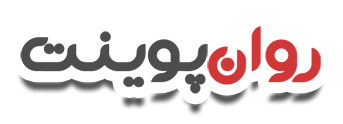 دانلود رایگان پاورپوینت های روانشناسی


© Copyright Ravanpoint.ir
http://www.ravanpoint.ir

Contact: info@ravanpoint.ir